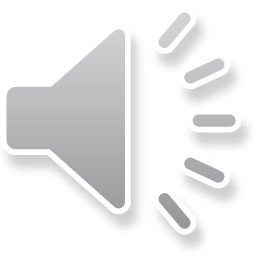 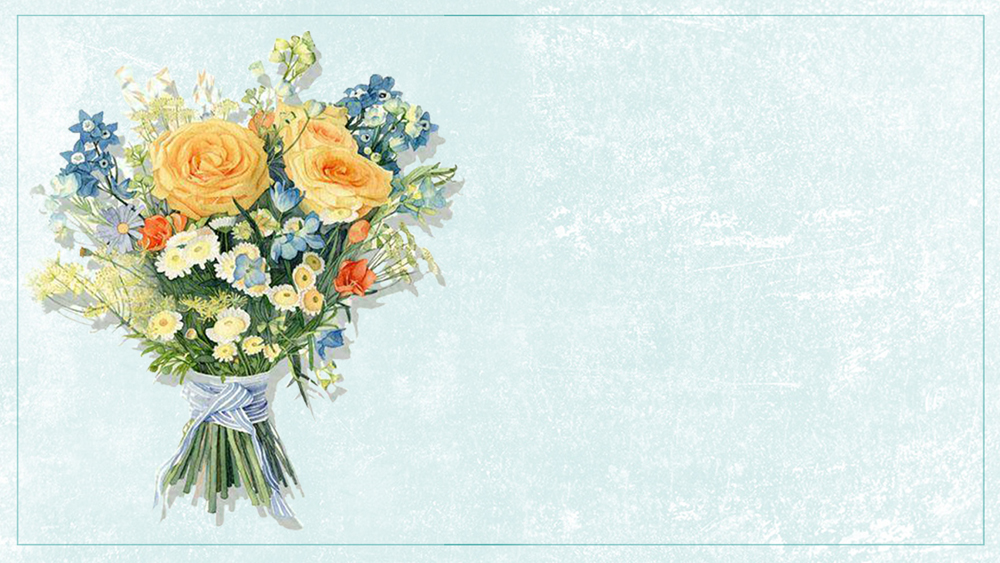 清新淡雅简约
工作汇报  企业通用  简约时尚
清/爽/小/清/新/系/列
Your content to play here, or through youy, content to play here, 
or through your copy, paste in this box, and select paste in this box, and
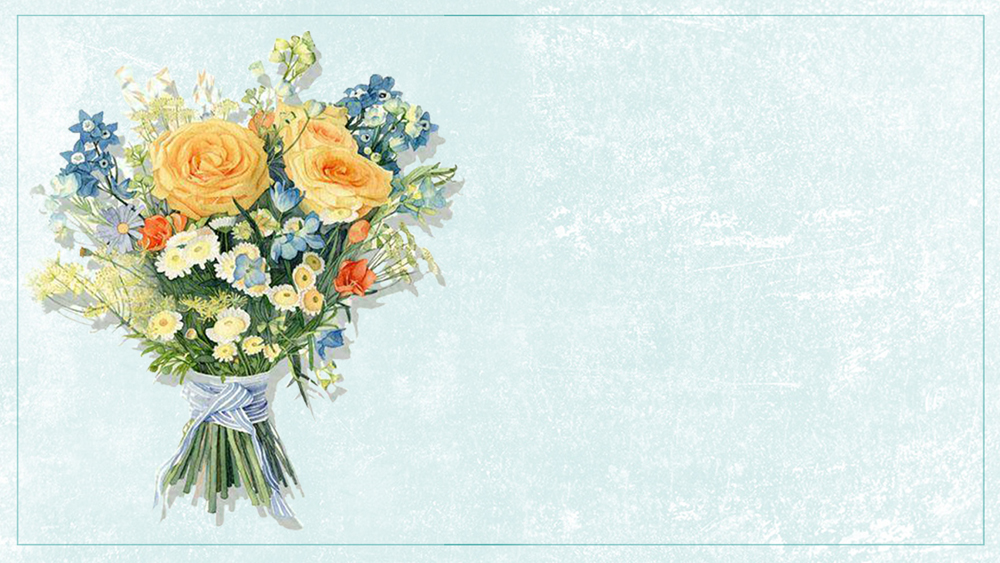 工作回顾
A
目  录
自我评价
CONTENTS
工作体会
B
工作规划和展望
C
D
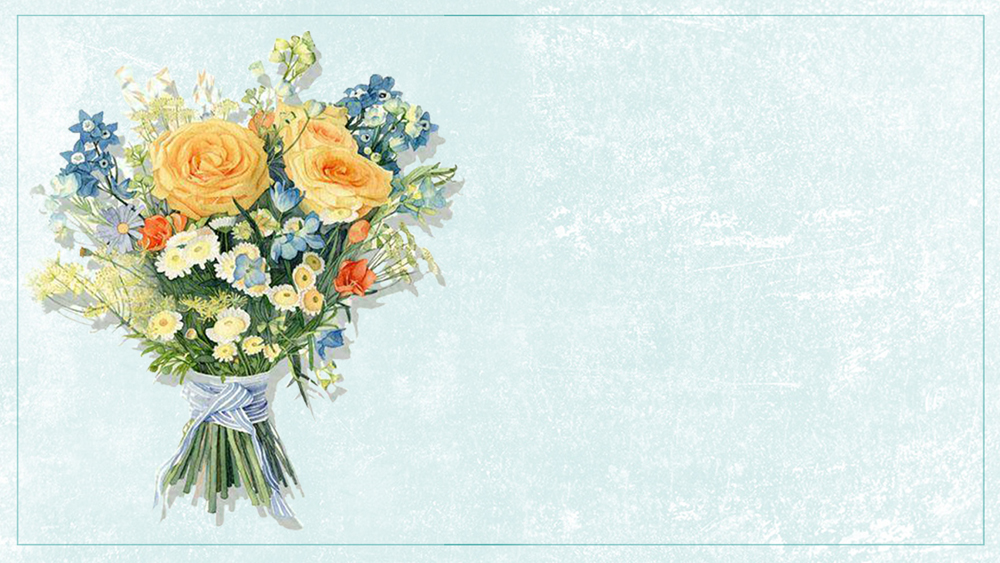 PART
工作回顾
添加相关标题文字
添加相关标题文字
添加相关标题文字
添加相关标题文字
C
B
D
A
E
2016
2017
2018
2019
2020
点击输入详细文本内容，点击输入详细的文本内容，点击输入详细的文本内容。
点击输入详细文本内容，点击输入详细的文本内容，点击输入详细的文本内容。
点击输入详细文本内容，点击输入详细的文本内容，点击输入详细的文本内容。
点击输入详细文本内容，点击输入详细的文本内容，点击输入详细的文本内容。
点击输入详细文本内容，点击输入详细的文本内容，点击输入详细的文本内容。
此处输入您的标题
S
W
所有文字都可以随意更改成您的文字内容 鼠标点击修改的地方
标题内容
标题内容
此处输入您的标题
所有文字都可以随意更改成您的文字内容 鼠标点击修改的地方
此处输入您的标题
所有文字都可以随意更改成您的文字内容 鼠标点击修改的地方
标题内容
标题内容
此处输入您的标题
T
O
所有文字都可以随意更改成您的文字内容 鼠标点击修改的地方
文字内容
文字内容
点击添加相关标题文字，点击添加相关标题文字，点击添加相关标题文字，
点击添加相关标题文字，点击添加相关标题文字，点击添加相关标题文字，
文字内容
文字内容
点击添加相关标题文字，点击添加相关标题文字，点击添加相关标题文字，
点击添加相关标题文字，点击添加相关标题文字，点击添加相关标题文字，
文字内容
文字内容
点击添加相关标题文字，点击添加相关标题文字，点击添加相关标题文字，点
点击添加相关标题文字，点击添加相关标题文字，点击添加相关标题文字，
A
C
B
添加标题
B
此处添加详细文本描述，建议与标题相关并符合整体语言风格，语言描述尽量简洁生动。 单击此处添加标题
A
添加标题
C
此处添加详细文本描述，建议与标题相关并符合整体语言风格，语言描述尽量简洁生动。 单击此处添加标题
添加标题
此处添加详细文本描述，建议与标题相关并符合整体语言风格，语言描述尽量简洁生动。 单击此处添加标题
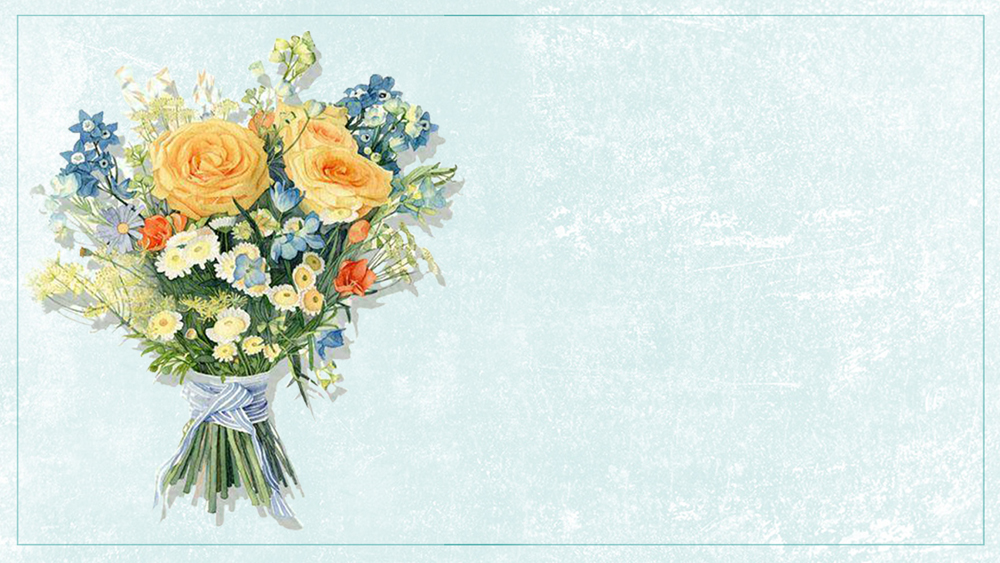 PART
自我评价
添加相关标题文字
添加相关标题文字
添加相关标题文字
添加相关标题文字
您的内容打在这里，或者通过复制您的文本后，
您的内容打在这里，或者通过复制您的文本后，
添加标题
添加标题
您的内容打在这里，或者通过复制您的文本后，
您的内容打在这里，或者通过复制您的文本后，
添加标题
添加标题
您的内容打在这里，或者通过复制您的文本后，
第三月
您的内容打在这里，或者通过复制您的文本后，
第二月
您的内容打在这里，或者通过复制您的文本后，
第一月
标题
标题
标题
标题
标题
标题
标题
标题
标题
诚信铸就品质
创新引领未来
企业理念是企业在持续经营和长期发展过程中，继承企业优良传统，适应时代要求，由企业家积极倡导，全体员工自觉实践，从而形成的代表企业信念、激发企业活力、推动企业生产经营的团体精神和行为规范。按照不同层次划分为精神文化型和组织制度型两类。
远见力
创新力
决策力
执行力
感召力
精准的营销能力
强大的执行力
丰富的产品运营经验
对项目的深刻理解
点击输入详细的内容文本，点击输入详细的内容文本，点击输入详细的内容文本，点击输入详细的内容文本，点击输入详细的内容文本，点击输入详细的内容文本，点击输入详细的内容文本，点击输入详细的内容文本。
过硬的开发能力
领先的技术优势
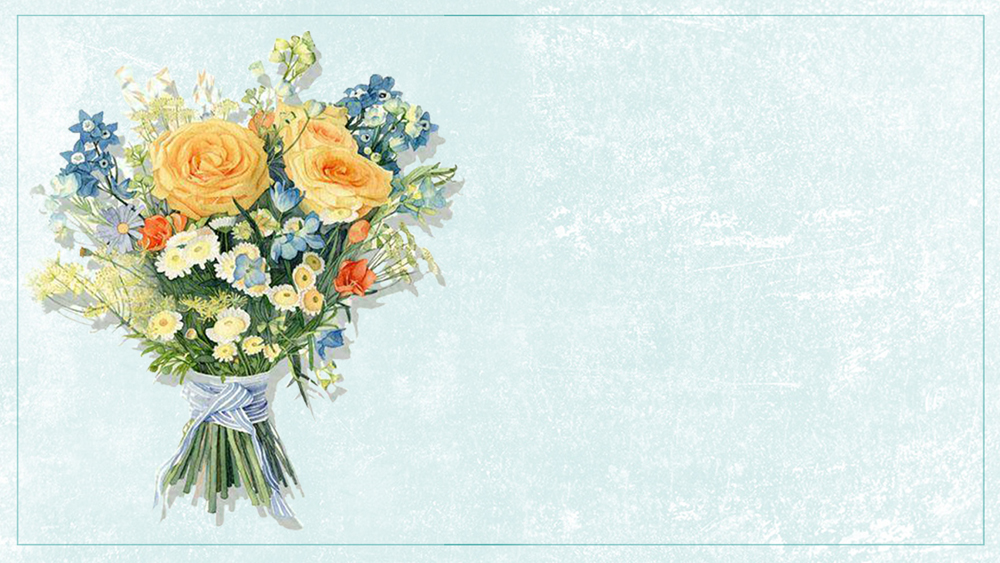 PART
工作体会
添加相关标题文字
添加相关标题文字
添加相关标题文字
添加相关标题文字
在此录入上述图表的综合描述说明，在此录入上述图表的综合描述说明。在此录入上述图表的综合描述说明，在此录入上述图表的综合描述说明，在此录入上述图表的综合描述说明。
点击添加主要观点
在此录入上述图表的综合描述说明，在此录入上述图表的综合描述说明。在此录入上述图表的综合描述说明，在此录入上述图表的综合描述说明，在此录入上述图表的综合描述说明，在此录入上述图表的综合描述说明，在此录入上述图表的综合描述说明，在此录入上述图表的综合描述说明。
添加主要观点
点击输入文字
在此录入上述图表的综合描述说明，在此录入上述图表的综合描述说明，在此录入上述图表的综合描述说明，在此录入上述图表的综合描述说明。
点击输入文字
项目一        项目二         项目三          项目四         项目五          项目六
添加标题
您的内容打在这里，或者通过复制您的文本后，在此框中选择粘贴，并选择只保留文字。
添加标题
您的内容打在这里，或者通过复制您的文本后，在此框中选择粘贴，并选择只保留文字。
添加标题
您的内容打在这里，或者通过复制您的文本后，在此框中选择粘贴，并选择只保留文字。
添加标题
您的内容打在这里，或者通过复制您的文本后，在此框中选择粘贴，并选择只保留文字。
添加标题
您的内容打在这里，或者通过复制您的文本后，在此框中选择粘贴，并选择只保留文字。
提升办法一
提升办法二
单击此处添加简短说明，添加简短文字，
具体文字添加此处。
单击此处添加简短说明，添加简短文字，
具体文字添加此处。
提升办法四
提升办法三
单击此处添加简短说明，添加简短文字，
具体文字添加此处。
单击此处添加简短说明，添加简短文字，
具体文字添加此处。
提升办法五
提升办法六
单击此处添加简短说明，添加简短文字，
具体文字添加此处。
单击此处添加简短说明，添加简短文字，
具体文字添加此处。
2016
2017
单击此处添加标题
您的内容打在这里，或者通过复制您的文本后，在此框中选择粘贴，并选择只保留文字。
单击此处添加标题
您的内容打在这里，或者通过复制您的文本后，在此框中选择粘贴，并选择只保留文字。
73%
20%
项目一
56%
30%
项目二
50%
29%
项目三
77%
75%
项目四
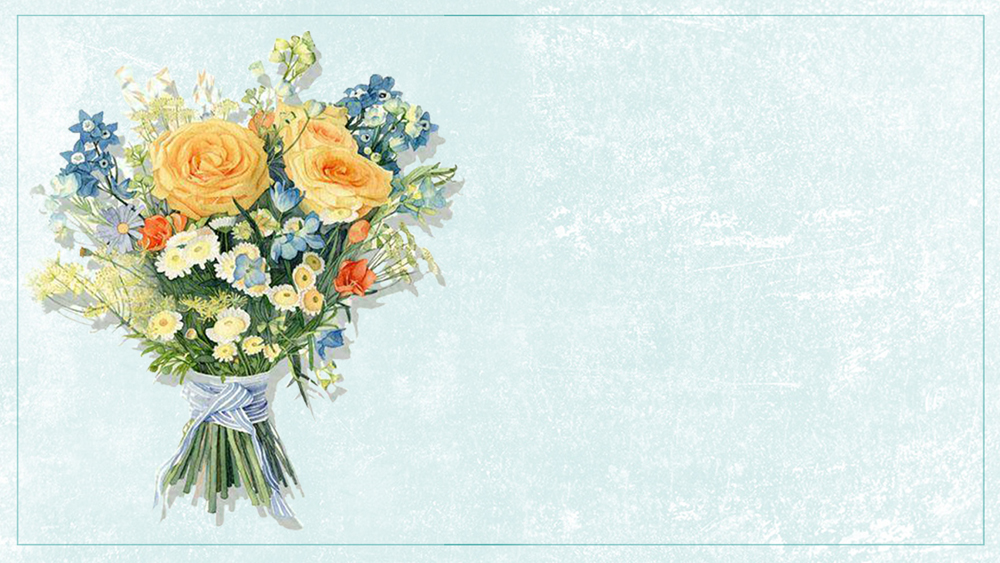 PART
工作规划和展望
添加相关标题文字
添加相关标题文字
添加相关标题文字
添加相关标题文字
单击编辑标题
单击编辑标题
单击编辑标题
85%
60%
75%
70%
单击编辑标题
单击编辑标题
单击编辑标题
单击此处编辑您要的内容，建议您在展示时采用微软雅黑字体，本模版所有图形线条及其相应素材均可自由编辑、改色、替换。更多使用说明和作品请详阅模版最末的使用手册。
95%
添加标题
这里输入简单的文字概述里输入简单文字概述输入简单的文字概述里输入输入里这里输入简单的文字概述里输入简单文字概述输入简单的文字概述里输入输入里
75%
添加标题
55%
这里输入简单的文字概述里输入简单文字概述输入简单的文字概述里输入输入里这里输入简单的文字概述里输入简单文字概述输入简单的文字概述里输入输入里
25%
添加标题
在此处添加文字在此处添加文字在此处添加文字
添加标题
在此处添加文字在此处添加文字在此处添加文字
标题
文字
添加标题
在此处添加文字在此处添加文字在此处添加文字
添加标题
在此处添加文字在此处添加文字在此处添加文字
添加标题
在此处添加文字在此处添加文字在此处添加文字
添加标题
在此处添加文字在此处添加文字在此处添加文字
点击添加文本
您的内容打在这里，或者通过复制您的文本后，在此框中选择粘贴，并选择只保留文字。您的内容打在这里，或者通过复制您的文本后，在此框中选择粘贴，并选择只保留文字。
您的内容打在这里，或者通过复制您的文本后，在此框中选择粘贴，并选择只保留文字。
点击添加文本
点击添加文本
点击添加文本
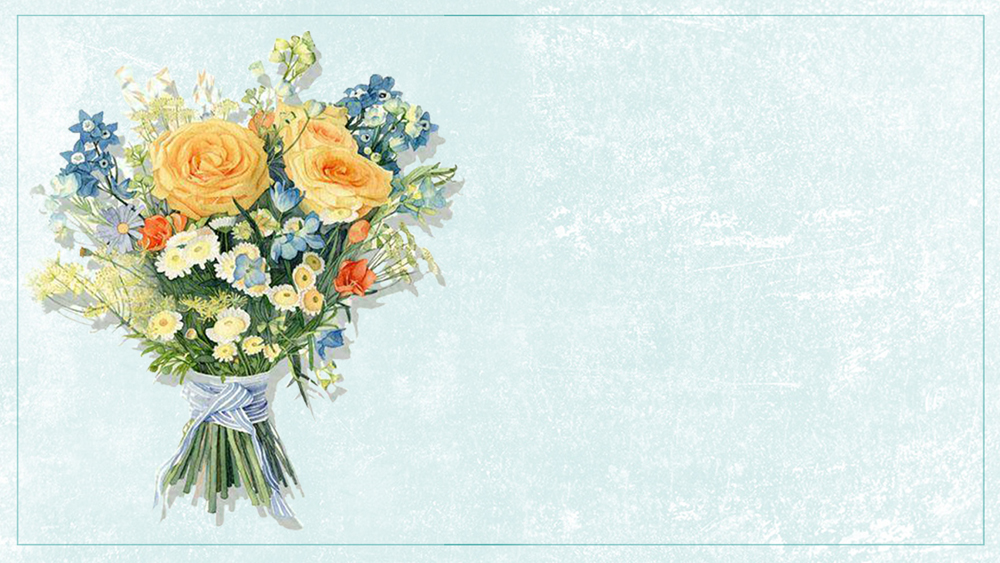 谢谢您的观看
工作汇报  企业通用  简约时尚
清/爽/小/清/新/系/列
Your content to play here, or through youy, content to play here, 
or through your copy, paste in this box, and select paste in this box, and